Année 23-24 LP07 Groupe A Cécile de BernardiCours n°1
Calendrier de l’année
Jeudi 31 août matin
Lundi 4 septembre après midi
Mercredi 6 septembre après midi
Mercredi 4 octobre après midi
Vendredi 10 novembre après midi
Jeudi 11 janvier après midi
Lundi 29 janvier matin
Jeudi 21 mars après midi
Mardi 2 avril matin
Mercredi 24 avril après midi
29/08/2023
2
Apprendre à se connaître…..
Présentations croisées : 
Votre parcours de formation
Votre entreprise d’accueil et son environnement économique, sa taille
Votre service de rattachement et votre mission
Vos liens avec le recrutement 
Vos attentes par rapport à ce cours
Quelque chose que vous aimez faire
29/08/2023
3
Le contenu du travail
Un travail par thème flexible en fonction de l’actualité
Une évaluation continue à travers : 
Exposés
Fiche de lecture
Travaux pratiques individuels ou collectifs faits en cours avec rendu
Mises en situation
+ Engagement en cours, partage et curiosité (Bonus)
Apprendre à réfléchir et à exercer sa curiosité et son esprit critique
29/08/2023
4
Notre état d’esprit
Respect
Bienveillance 
Confidentialité
Ponctualité
Construction de votre réseau
Ouverture d’esprit
Partage et apport
Ecoute
Curiosité
29/08/2023
5
Les thèmes d’exposé
9 thèmes à choisir parmi les 15 proposés à traiter par groupe de 2 ou 3 étudiants 

Les organisations RH et le recrutement
Le recrutement des travailleurs handicapés
Le recrutement à l’international
Les métiers du recrutement
Les outils digitaux du recrutement
La cooptation
Recruter sans discriminer 
Les processus de recrutement
Les tests de recrutement
L’innovation dans le recrutement
Le recrutement des métiers en tension
Les coûts du recrutement
L’entretien de recrutement 
La marque employeur 
L’intégration des nouveaux embauchés
29/08/2023
6
[Speaker Notes: Les faire écrire sur un papier avec leur nom leur 3 1ers choix par ordre / 
Faire le planning]
Les exposés
Définir les thèmes que vous traitez grâce aux apports des professionnels (juristes, experts, chercheurs,….) 
Consulter les bases de données universitaires pour faire ce travail (cairn, sudoc, google scolar, bibliothèque numérique de Paris I, etc…). 
Consultez les IA (Chat GPT ou autre) et citez-les lorsque vous les utilisez. 
Citez vos sources.
Posez une problématique en lien avec le recrutement et exprimez-la en introduction
Quelles sont les pratiques de terrain ? Faites votre enquête et présentez vos découvertes. N’oubliez pas de citer vos sources et de dire comment vous avez fait pour accéder à ces éléments. 
Faites une analyse critique. Qu’en pensez-vous ? Quel regard de professionnel des RH portez-vous sur ce thème ?
30 minutes de présentation (12 slides maximum numérotés)
Travail à me transmettre 48h à l’avance pour je puisse adapter mon cours. Mettez vos noms et votre groupe de formation (LP07 groupe A) 
Chaque étudiant prépare les thèmes à traiter et doit pouvoir être en mesure de poser des questions, apporter un complément, émettre un avis sur le thème travaillé. 
Critère de notation : le fond (analyses, recherches, approfondissement, compréhension théorique et pratique du problème qui se pose) et la forme à l’écrit / la présentation orale et la répartition des rôles, la capacité à répondre aux questions. Note donnée au mois de mai.
29/08/2023
7
La fiche de lecture
Lire un ouvrage à partir de la bibliographie proposée ou d’un choix personnel soumis à ma validation. 
Ecrivez un ou plusieurs briefs à Chat GPT (ou à une autre intelligence artificielle) pour lui demander d’en faire une synthèse. 
Commentez cette synthèse d’après votre propre lecture. Auriez-vous été capable de faire aussi bien ? Mieux ? Quels sont les apports et les limites de cet outil d’après vous ? Comment pouvez-vous l’utiliser dans votre vie professionnelle ? 
A déposer sur l’EPI Recrutement au plus tard le 26/04/2024.
29/08/2023
8
La fiche de lecture
1. DESCRIPTIF
Thème :
Type de document (ouvrage, article, acte, etc.) :
Titre (intégral) :
Auteur(s) :
Édition (lieu, maison) : 					Date d’édition :
Collection : 					Nombre de pages : 
 
2. Mots-clefs :
 
3. THÈME(S) DE L’OUVRAGE
Quels sont les thèmes abordés, qui concernent-ils ? A qui s’adresse l’ouvrage ? 
 
4. Votre Brief A UNE INTELLIGENCE ARTICICIELLE (IA)
Dites de quelle IA il s’agit.
Ecrivez ici le prompt adressé à l’IA.

5. LA REPONSE DE L’IA
 
6. CONSIDÉRATIONS FINALES
Quelle analyse faite vous de cet exercice ? Commentez cette synthèse d’après votre propre lecture. Auriez-vous été capable de faire aussi bien ? Mieux ? Quels sont les apports et les limites de cet outil d’après vous ? Comment pouvez-vous l’utiliser dans votre vie professionnelle ?
29/08/2023
9
Qu’est-ce que Chat GPT ?
ChatGPT = chatbot  = Chat avec ro(Bot) conçu par la société américaine OpenAI, spécialisée dans le domaine de l’intelligence artificielle. 
Sa principale fonction : générer du texte pour répondre aux requêtes des internautes. Le chatbot peut générer des réponses textuelles dans plusieurs langues dont le français.
ChatGPT est une IA conversationnelle disponible en ligne gratuitement, capable de répondre instantanément à vos questions et d’adapter son discours en fonction de vos interactions. Le chatbot peut également reconnaître ses erreurs, contester des prémisses incorrectes mais aussi rejeter des demandes inappropriées pour éviter les dérives. 
ChatGPT est accessible au grand public depuis fin novembre 2022.
Le nom ChatGPT signifie : “chat” qui fait référence à une discussion en ligne et “GPT” qui signifie “Generative Pre-trained Transformer” car le bot d’OpenAI a été pré-entraîné sur des données afin de pouvoir générer des réponses textuelles pertinentes.
ChatGPT dans sa version gratuite se base sur la technologie de génération de langage naturel : GPT-3.5. Ce modèle d’intelligence artificielle a été entraîné pour interpréter les requêtes textuelles appelées prompts.
29/08/2023
10
Quoi faire avec ChatGPT ?
Avec GPT-3.5 (gratuit) on peut par exemple :
Générer des idées pour vous aider à trouver de l’inspiration,
Vous expliquer un sujet complexe de façon simplifiée,
Rédiger un long texte sur un sujet spécifique,
Faire une synthèse d’un long document,
Suggérer un plan détaillé pour un cours,
Rédiger un email avec votre style d’écriture,
Écrire un récit fictif avec plusieurs personnages,
Classer ou extraire des données
Identifier des bugs de code pour les développeurs…

Avec GPT-4 (payant) on peut par exemple :
Interpréter des images et comprendre leurs contextes,
Générer des textes plus créatifs (chansons, scénarios de film…),
Résumer des textes très longs jusqu’à 25 000 mots,
Créer un site web ou une application à partir d’un simple croquis,
Générer du code pour créer un jeu vidéo…
29/08/2023
11
Approfondir sur l’IA :
Les alternatives à ChatGPT:
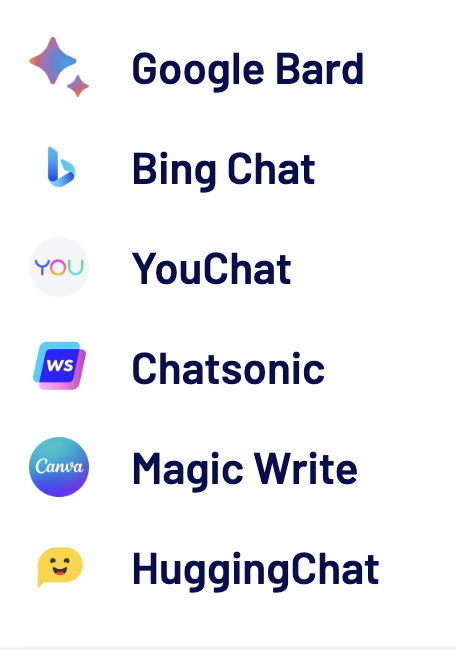 Mes sources pour cette séquence: 
https://www.blogdumoderateur.com

Le Webinaire de BPI France (1H) : 
https://www.bpifrance-universite.fr/formation/quest-ce-que-lintelligence-artificielle-et-comment-en-profiter/
29/08/2023
12
Bibliographie
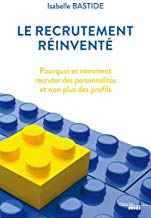 Le recrutement réinventé, Isabelle Bastide, Editions du Cherche Midi, 2018. 


Maitriser ses recrutements - Trouver le bon candidat à l’ère du digital, Hélène de Falco, Dunod, 5ème édition, 2016.
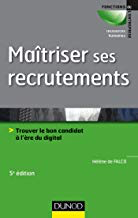 Bibliographie
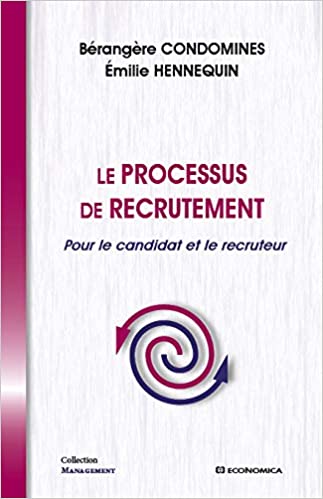 Le processus de recrutement, Bérangère Codomine et Emilie Hennequin, Economica, 2014. 


Welcome to the jungle : 100 idées innovantes pour recruter des talents et les faire grandir, Jérémy Cledat et Laetitia Vitaux, Vuibert, 2020.
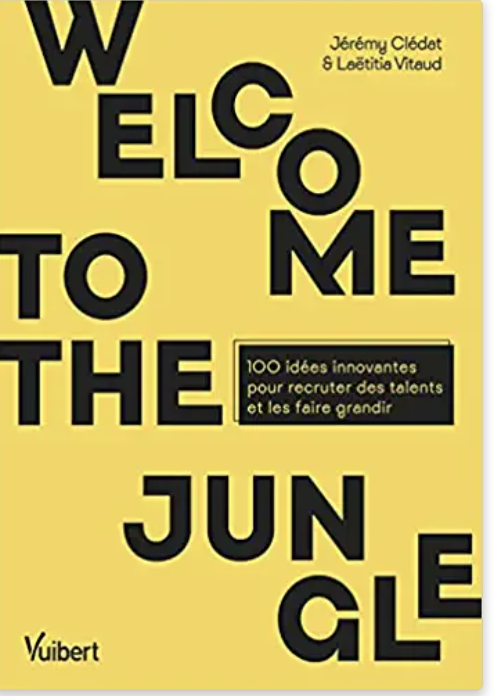 Bibliographie
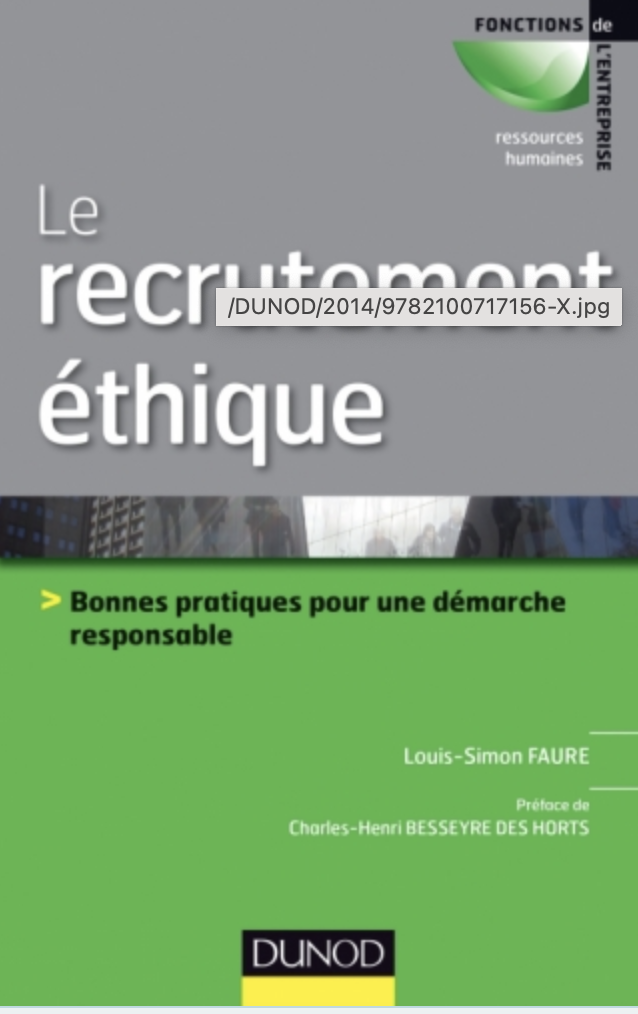 Le recrutement éthique, Louis Simon Faure, Editions Dunod, 2014. 


L’entrevue structurée : fondements et pratiques, Petterson Duriv, PU Québec, 2006.
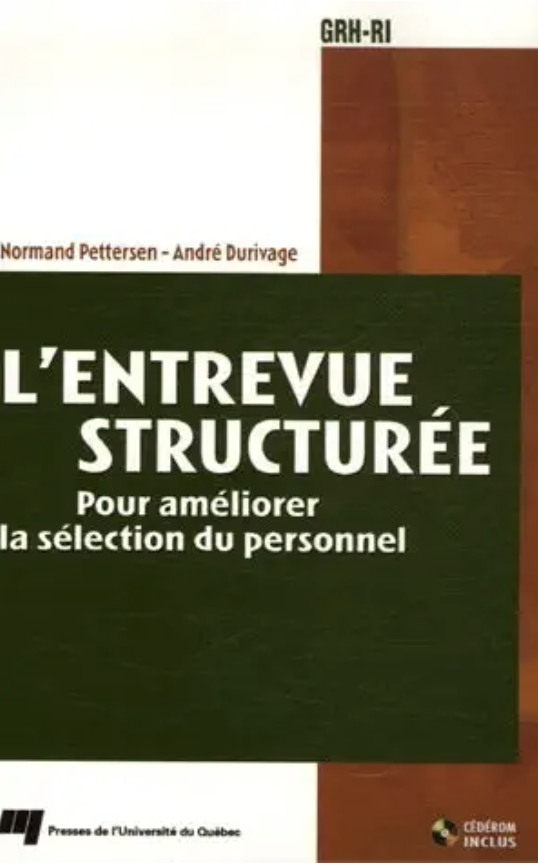 [Speaker Notes: Le recrutement éthique : Consultant


L’entrevue structurée : ouvrage écrit par des chercheurs, ce qui rend sa lecture parfois un peu plus difficile à cause de l’usage du langage académique, il n’y a pas un apprentissage inutile dans cet ouvrage.]
Bibliographie
Recruteurs : 80 questions pour réussir vos entretiens, Hélène Ly et Christel de Foucault, Eyrolles, 2019.


Le recrutement : enjeux, outils, meilleurs pratiques, Alain Gavand, Eyrolles, 2013. 


Revues : Travailler, Travail et Emploi, Personnel,….
Autres possibilités bienvenues après discussions avec moi
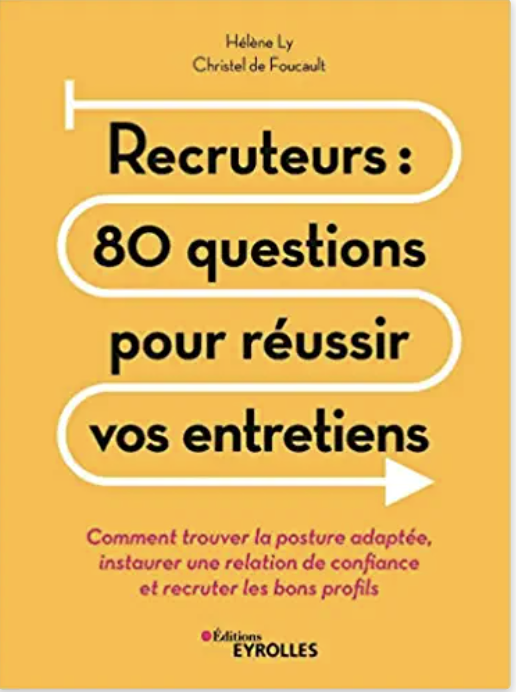 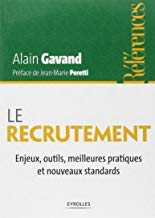 Planning des interventions
Le vocabulaire
Travail et emploi
Recrutement interne et externe
Talent / compétence / aptitude / personnalité
Savoir, savoir faire, savoir être, savoir faire faire, savoir agir…..
Biais cognitifs (halo, négativité, Barnum, erreur fondamentale d’attribution…..)
Cooptation
Marché caché (du recrutement)
Sourcing
Benchmark
29/08/2023
18
[Speaker Notes: Travail et Emploi :
Travail : activité humaine créatrice d’utilités transférables à autrui
Emploi : un cadre pour le travail : salarié /non salarié. 
Les demandeurs d’emploi sont des actifs au sens du BIT
Marché du travail ou de l’emploi ? 
Le travail est une activité qui produit des biens ou des services utiles à la personne ou à la collectivité. Un emploi est une situation qui relie un travailleur à une organisation par laquelle transitent des revenus et des garanties sociales.

Biais mnésiques (biais de récence) / de jugement (préjugés, croyance en un monde juste), biais de raisonnement 

Effet de halo ou de notoriété  : Il faut toujours se fier à sa première impression », « L’habit ne fait pas le moine », « Il n’est pire aveugle que celui qui ne veut pas voir »

L'erreur fondamentale d'attribution est cette absence de considération de la situation. Privilégier les causes internes]
29/08/2023
19